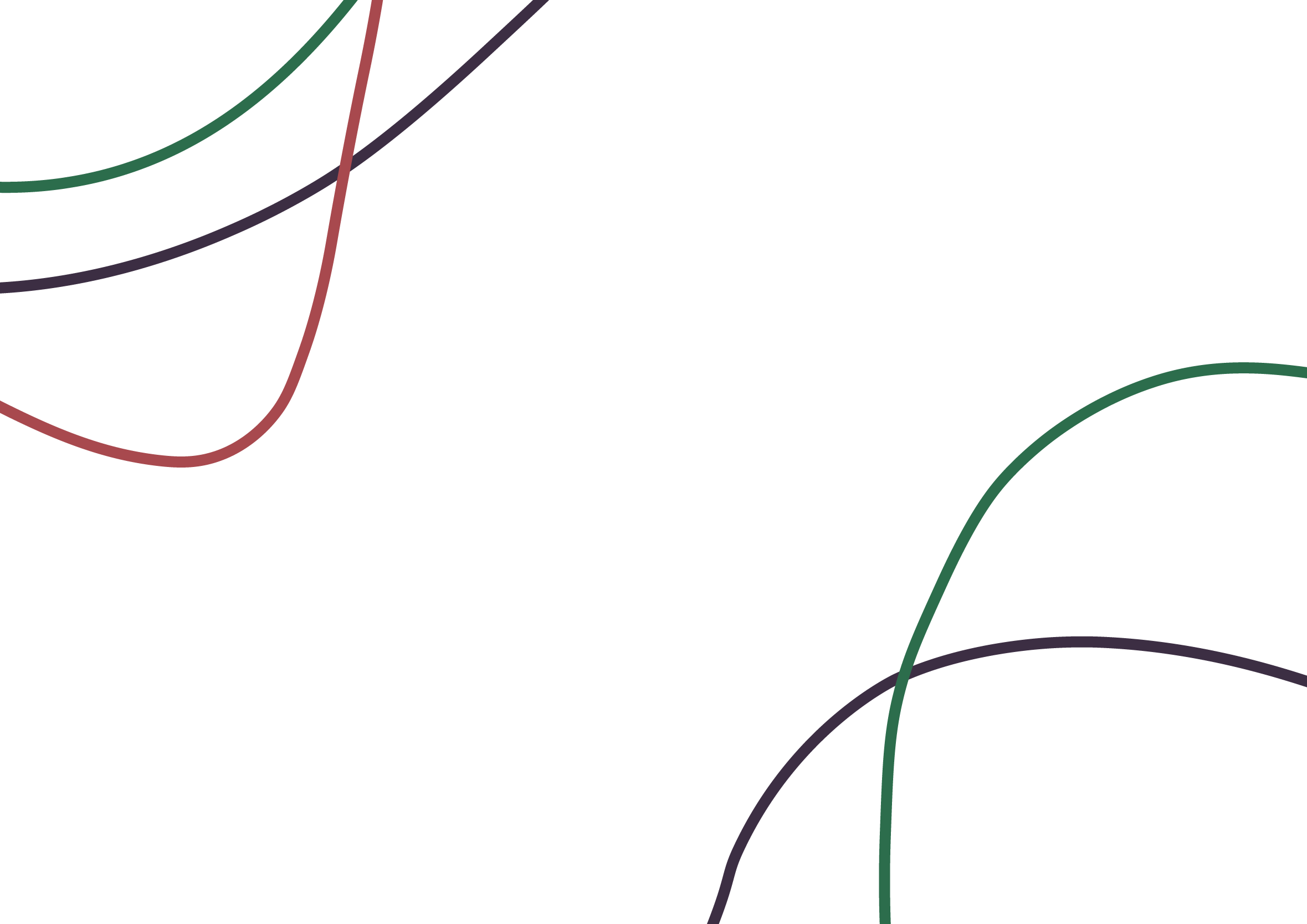 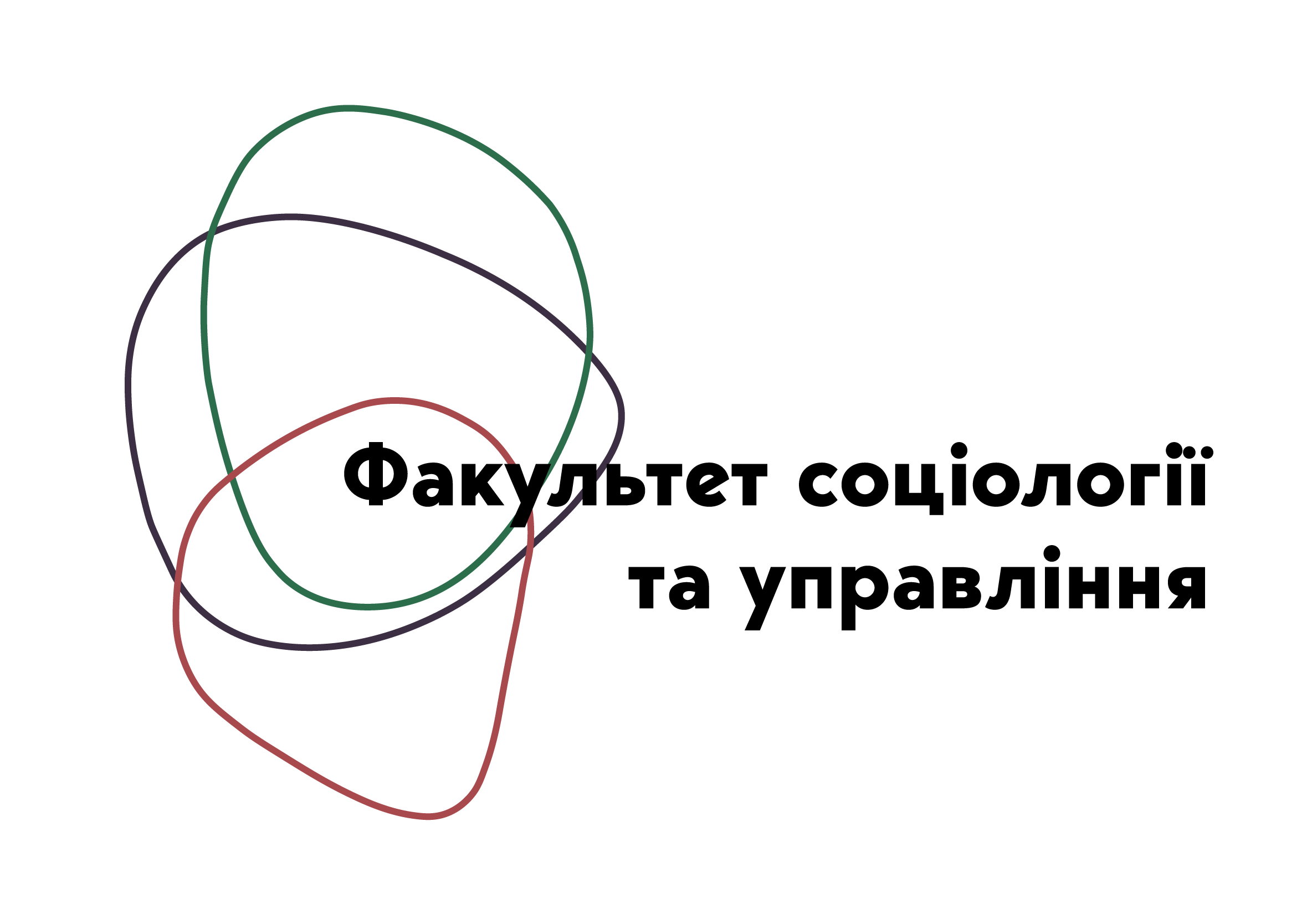 Соціологія масових комунікацій
Методи соціологічних досліджень масових комунікацій
Заняття підготовлене
кандидатом соціологічних наук,  доцентом кафедри соціології ЗНУ, членом Соціологічної асоціації України
КУЛИК МАРІЯ АНАТОЛІЇВНА
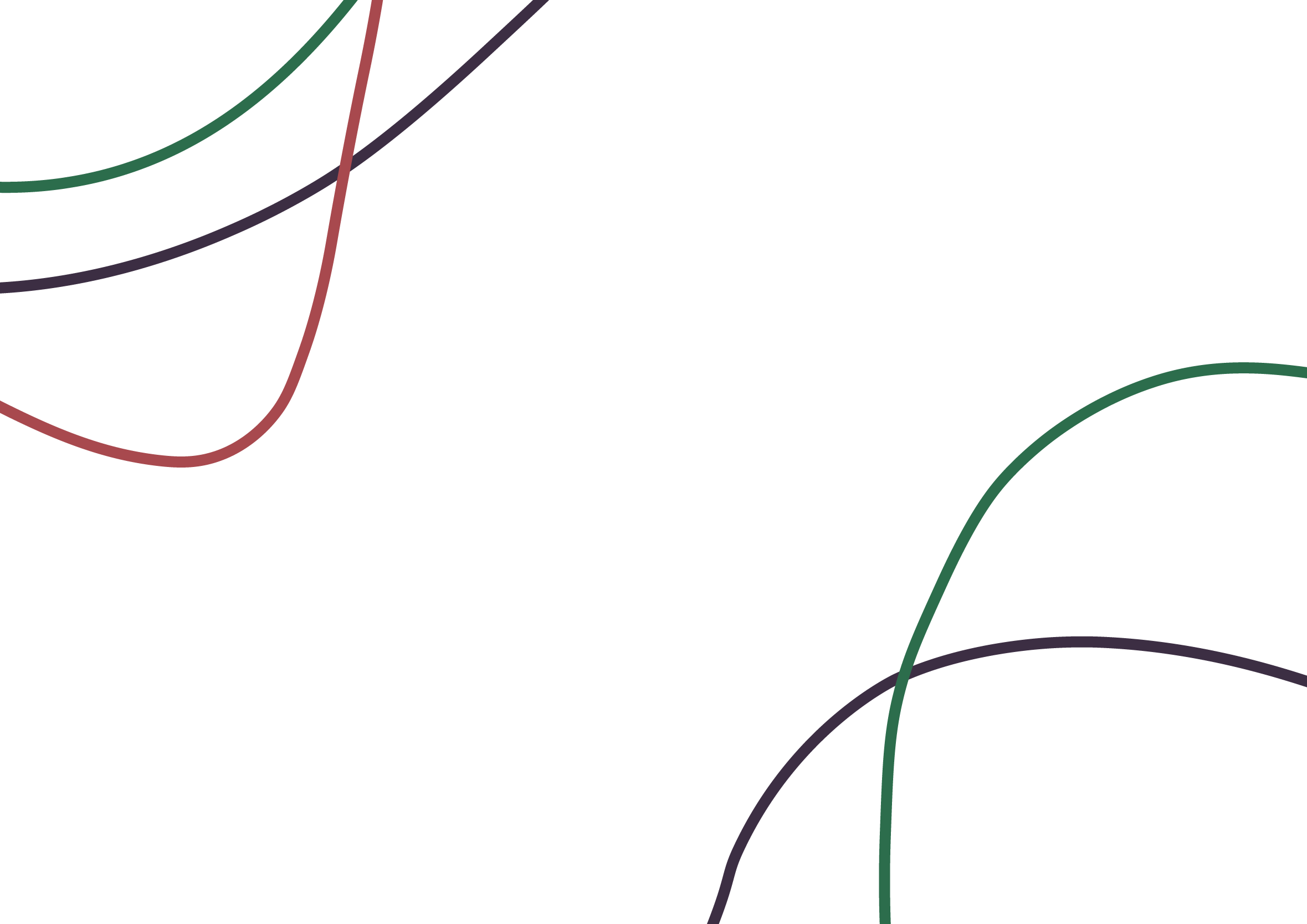 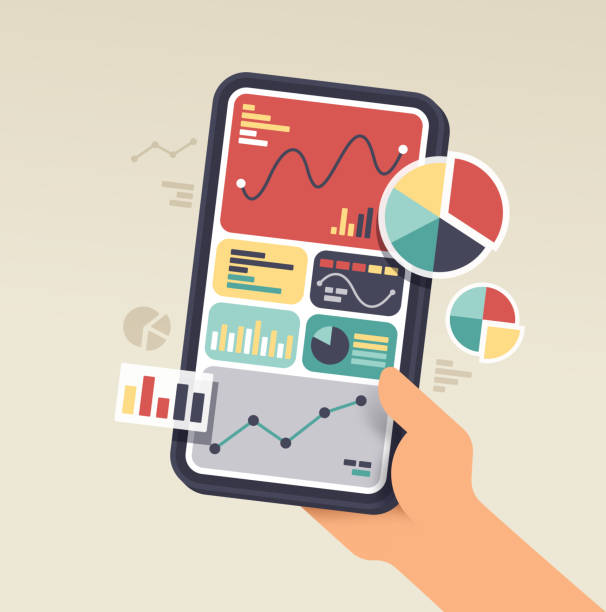 Пригадайте, які виділяють кількісні показники дослідження аудиторії мас-медіа?

Які якісні показники аудиторії мас-медіа вирізняють?
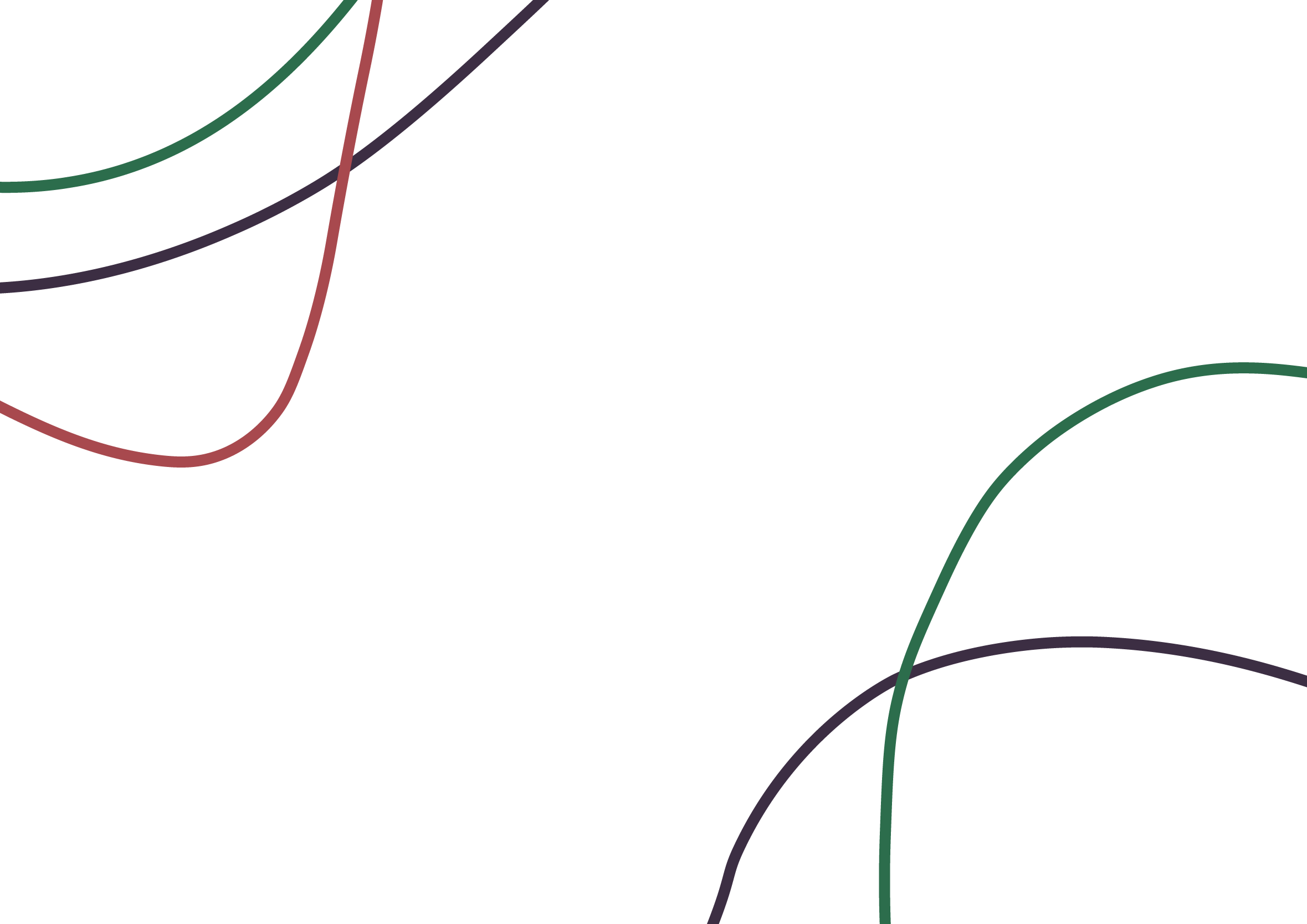 Рекомендована література до теми:
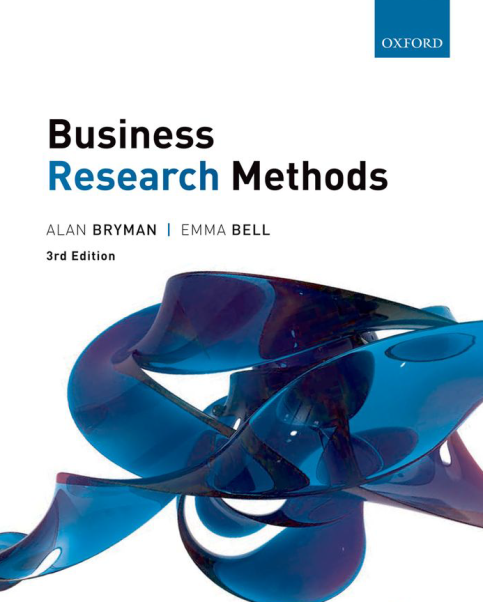 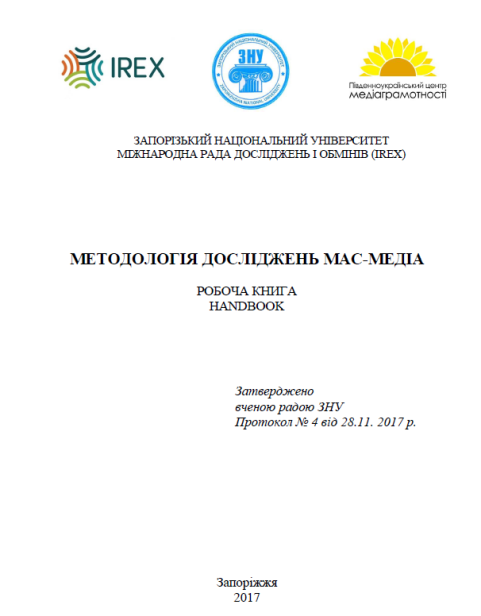 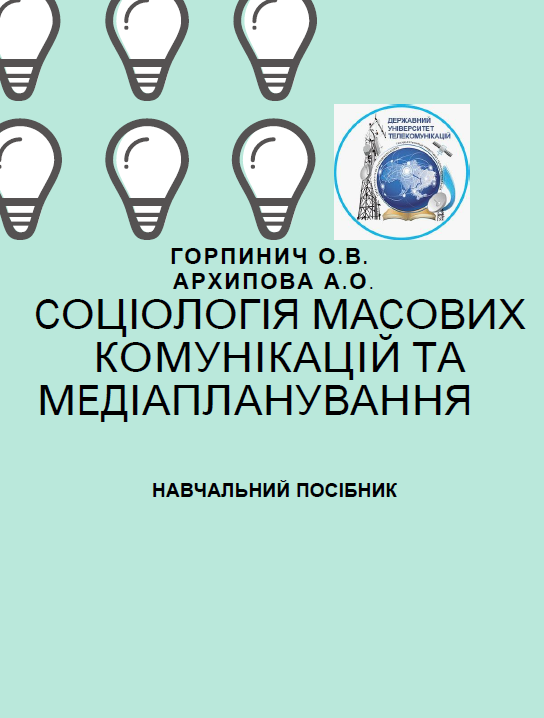 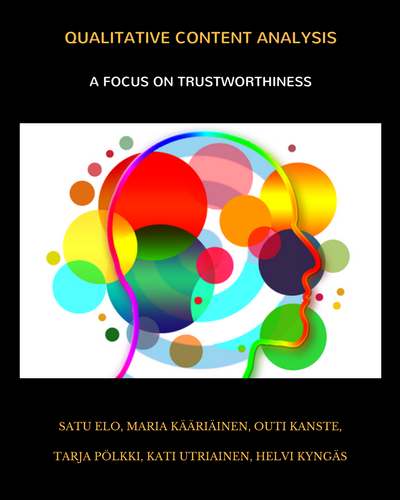 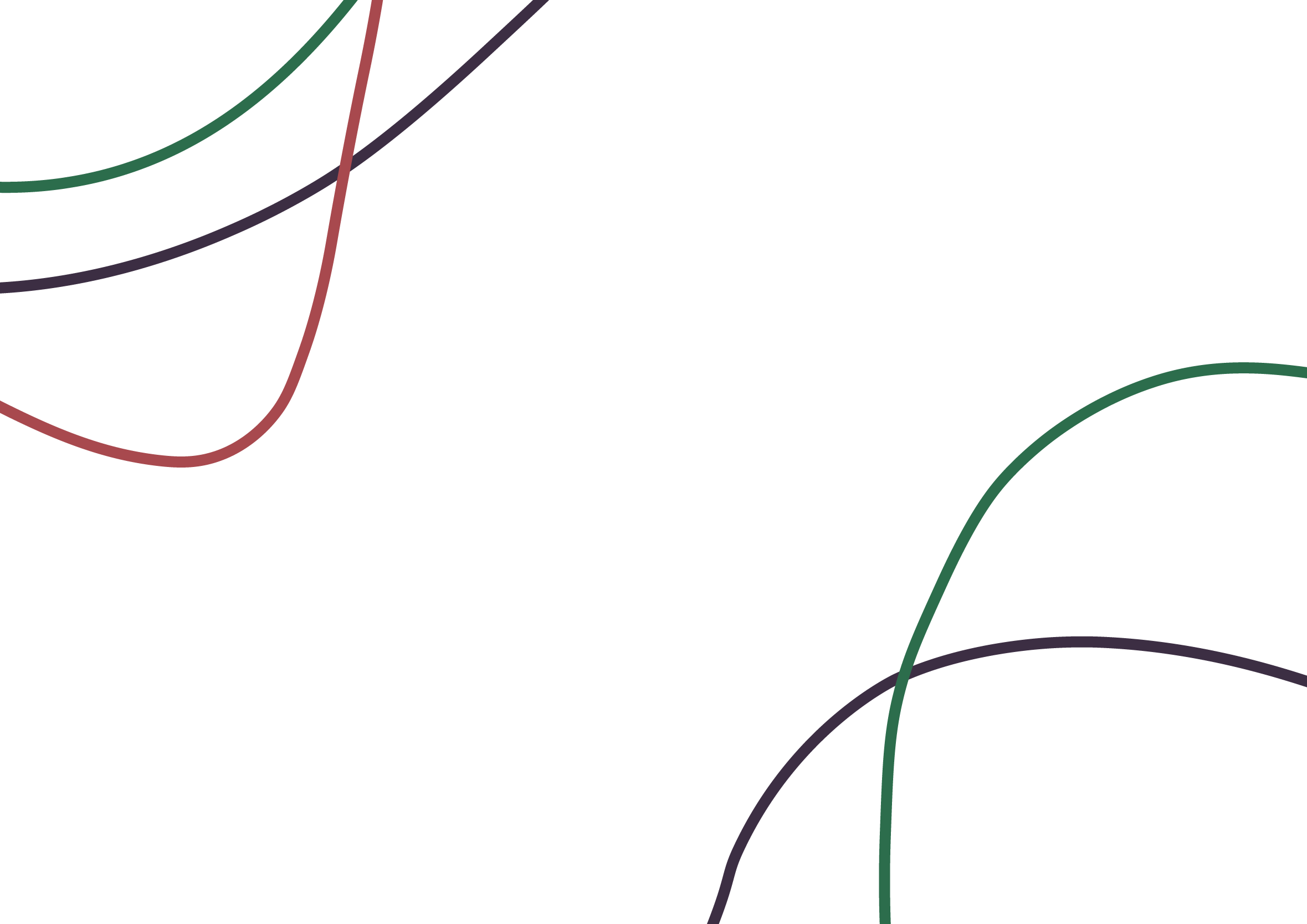 Соціологічні дослідження масових комунікацій
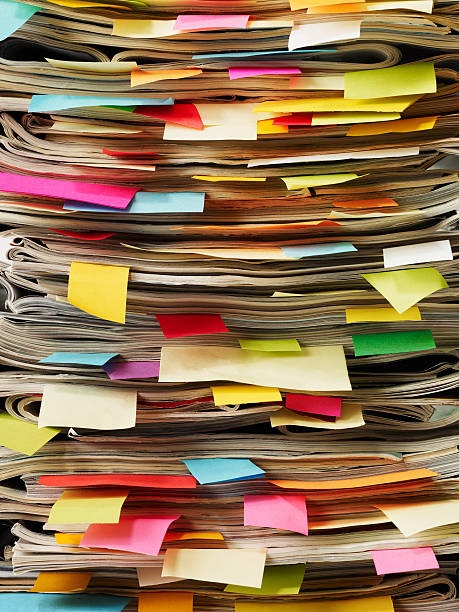 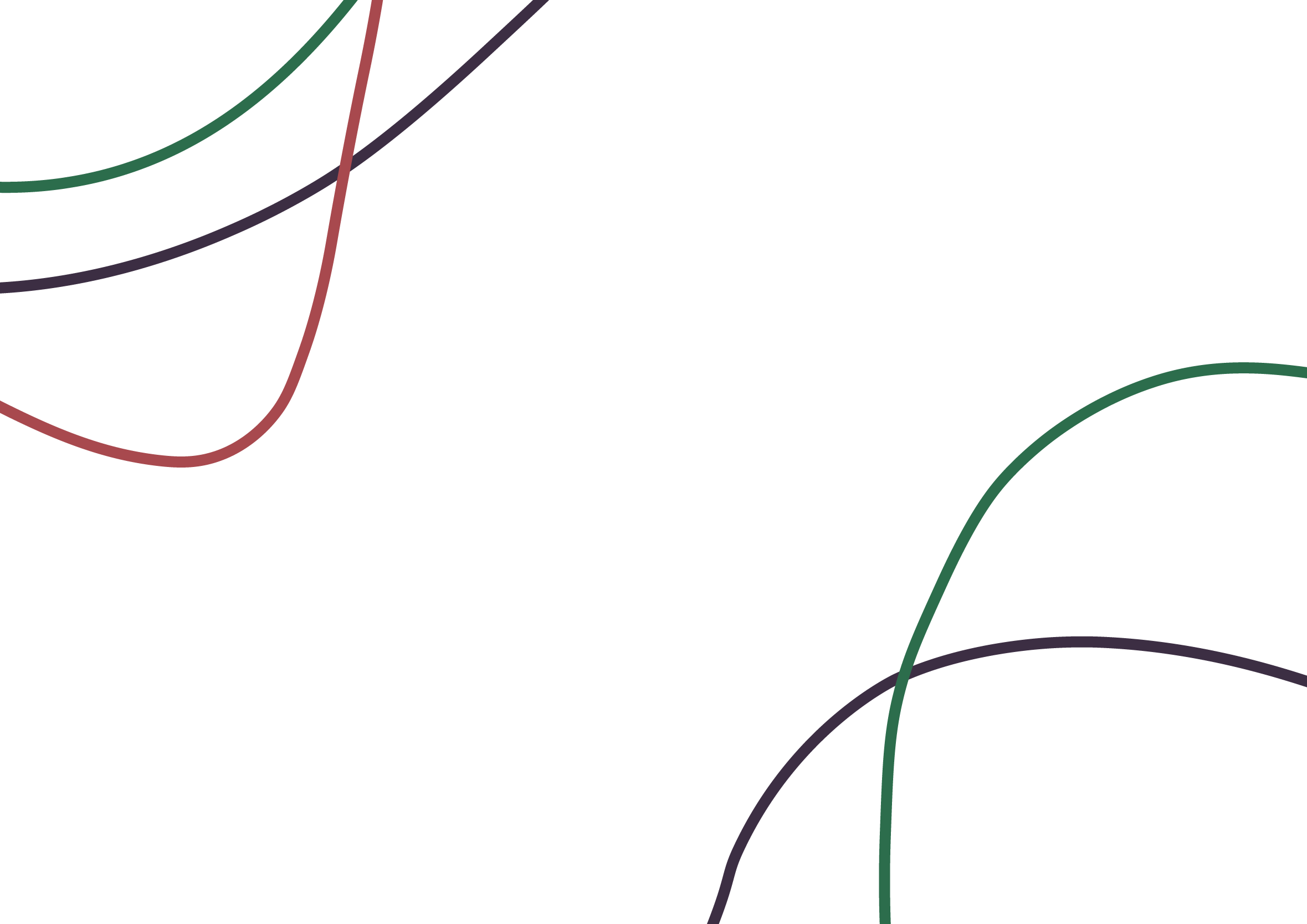 Маркетинговий підхід соціологічного дослідження ЗМІ
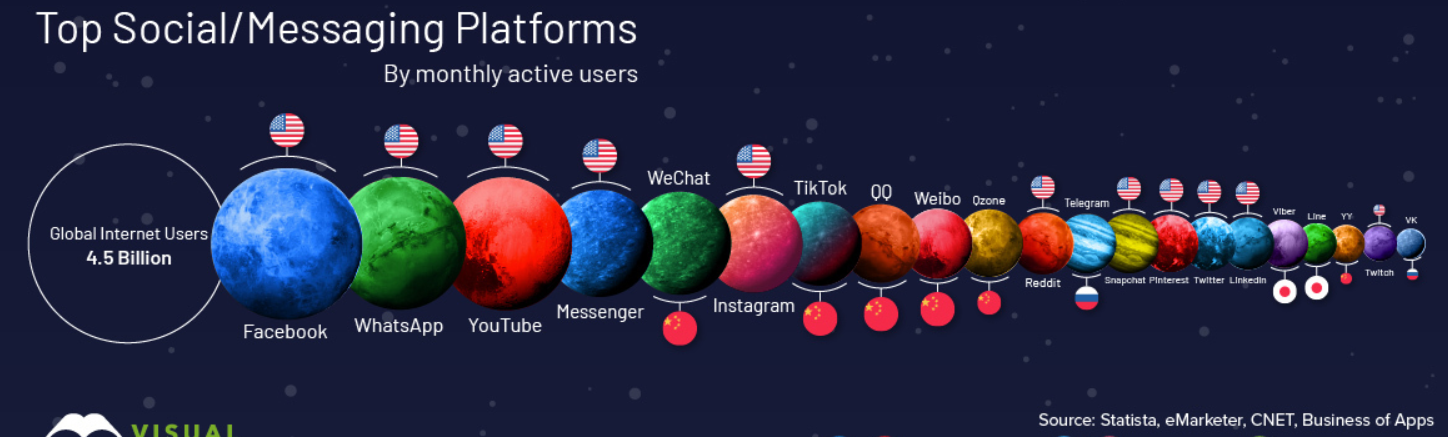 Рейтингові дослідження ЗМІ виникають там і тоді, коли виникають затребуваність даного типу інформації з боку ринку (планування розміщення рекламних повідомлень) і джерела фінансування подібних проектів.











фіксація реальних фактів частоти і тривалості контакту аудиторії з медіа каналами
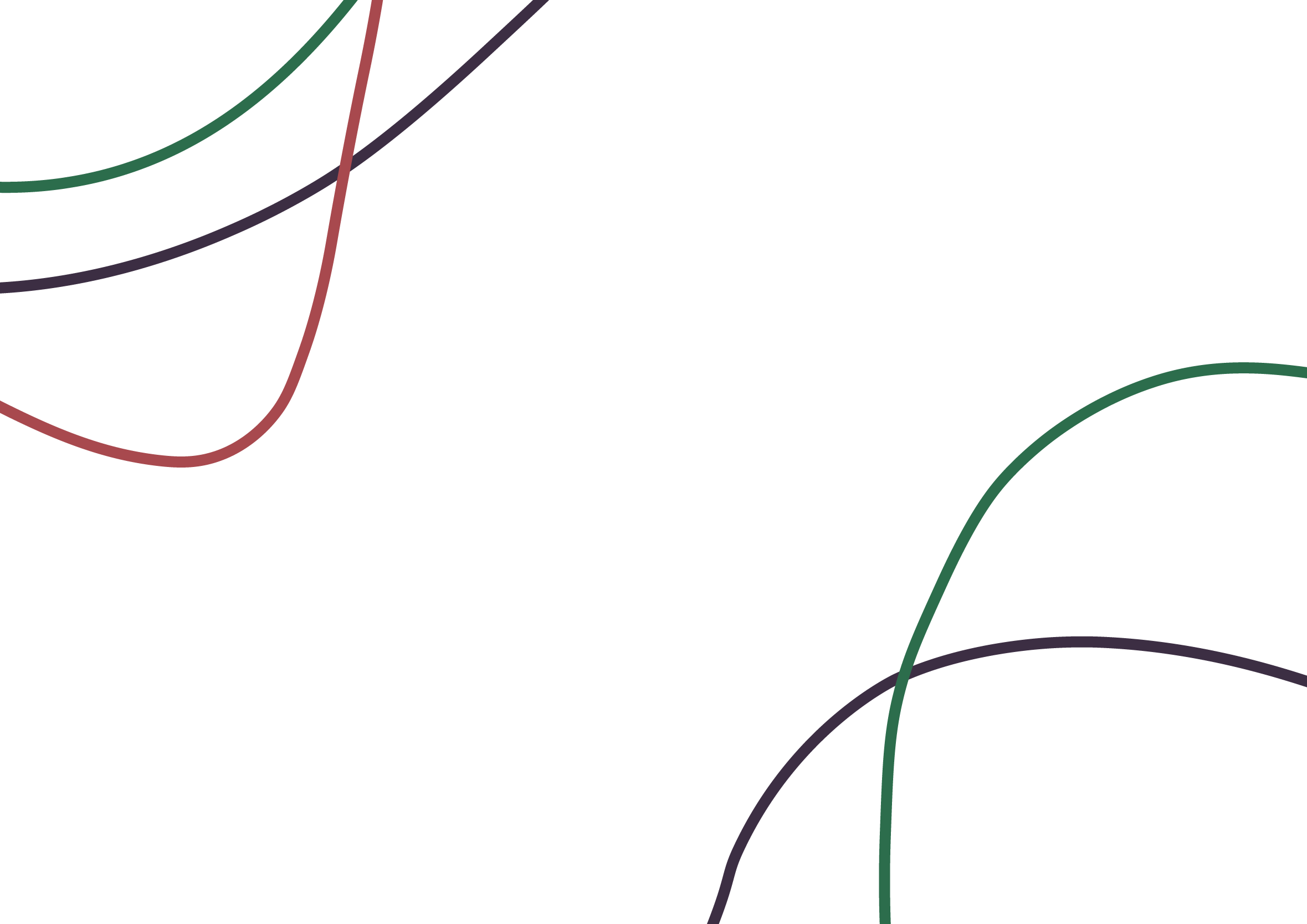 Маркетинговий підхід соціологічного дослідження ЗМІ
“Вимірювання аудиторії” ЗМІ – кількісно-якісні дослідження аудиторії медіа за для прогнозування та оцінки ефектів рекламної кампанії.
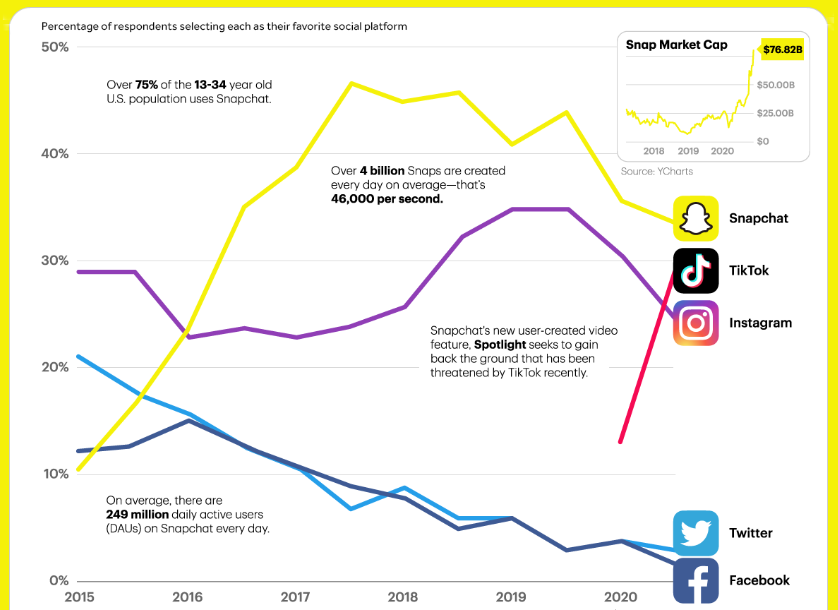 Semi-Annual Taking Stock With Teens Survey (Fall 2020)Піврічний огляд опитування підлітків (осінь 2020)В опитуванні прийняли участь 9800 підлітків із 48 штатів США
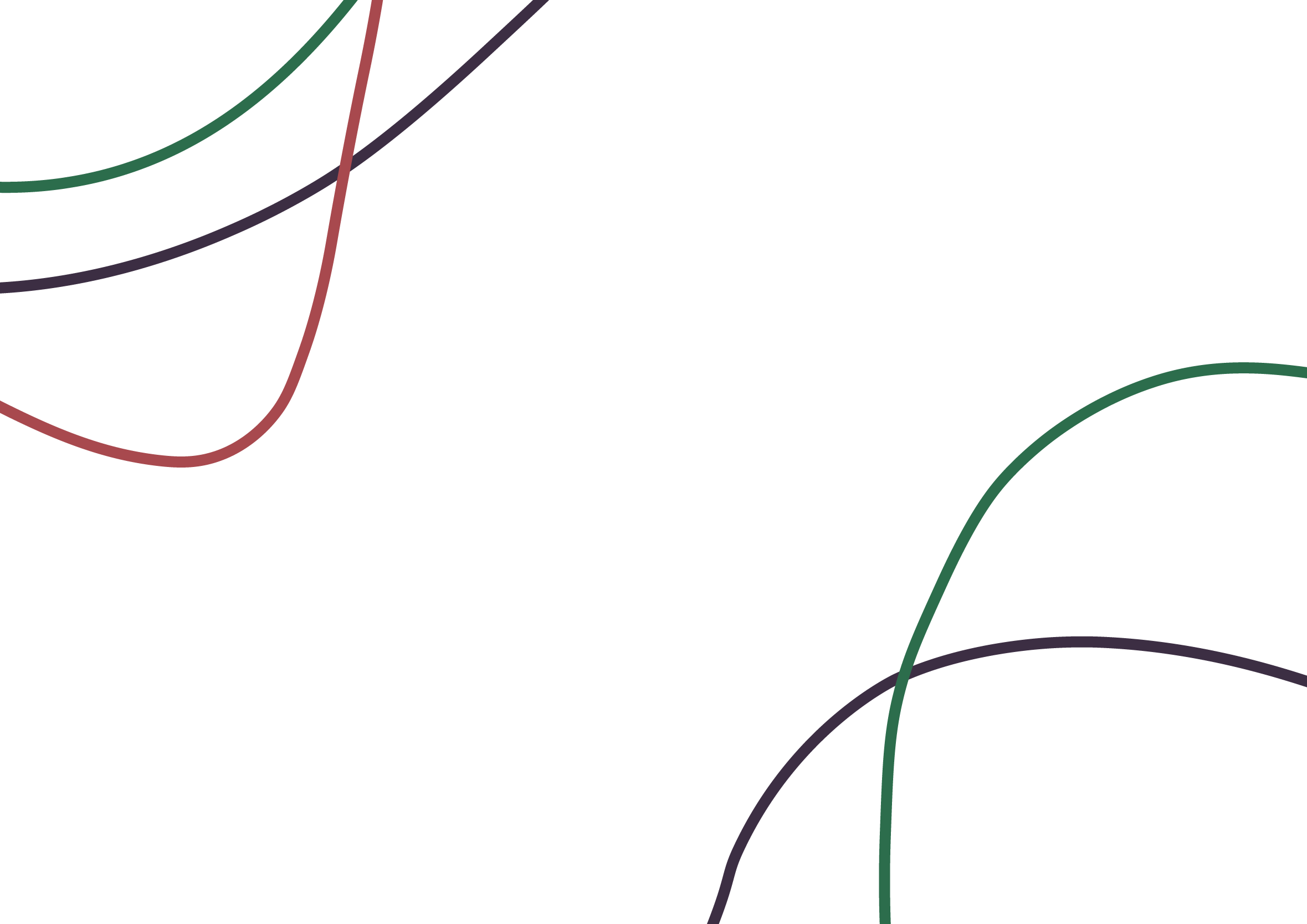 Маркетинговий підхід дослідження ЗМІ
ДОСЛІДЖЕННЯ ЕФЕКТІВНОСТІ МЕДІАРЕКЛАМИ
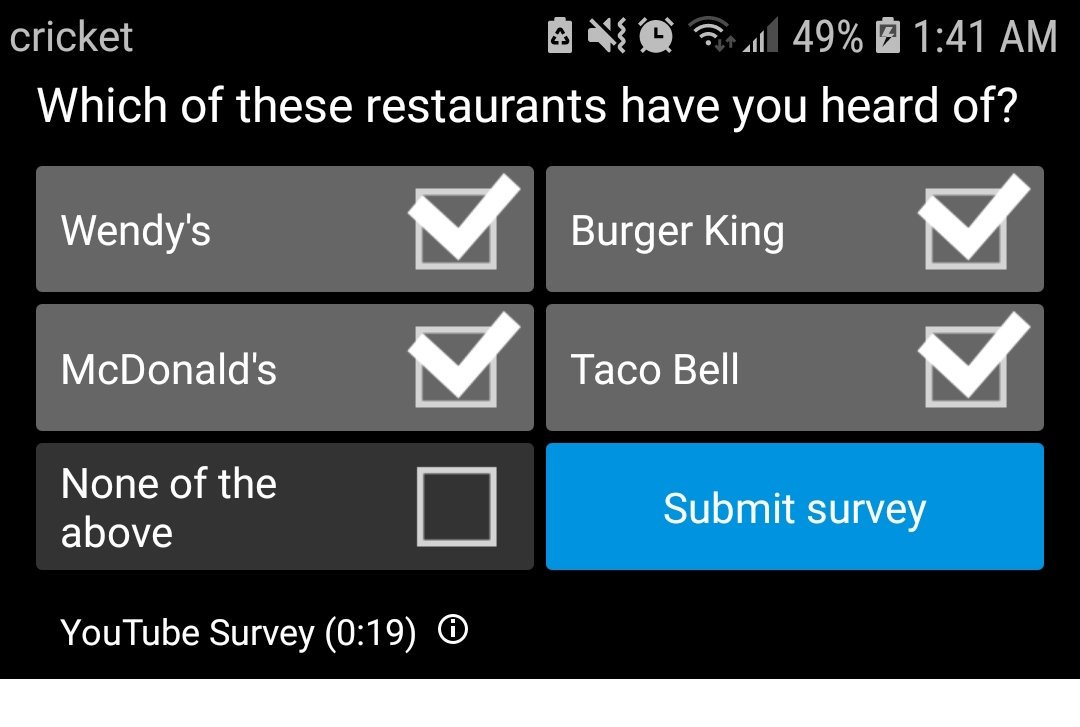 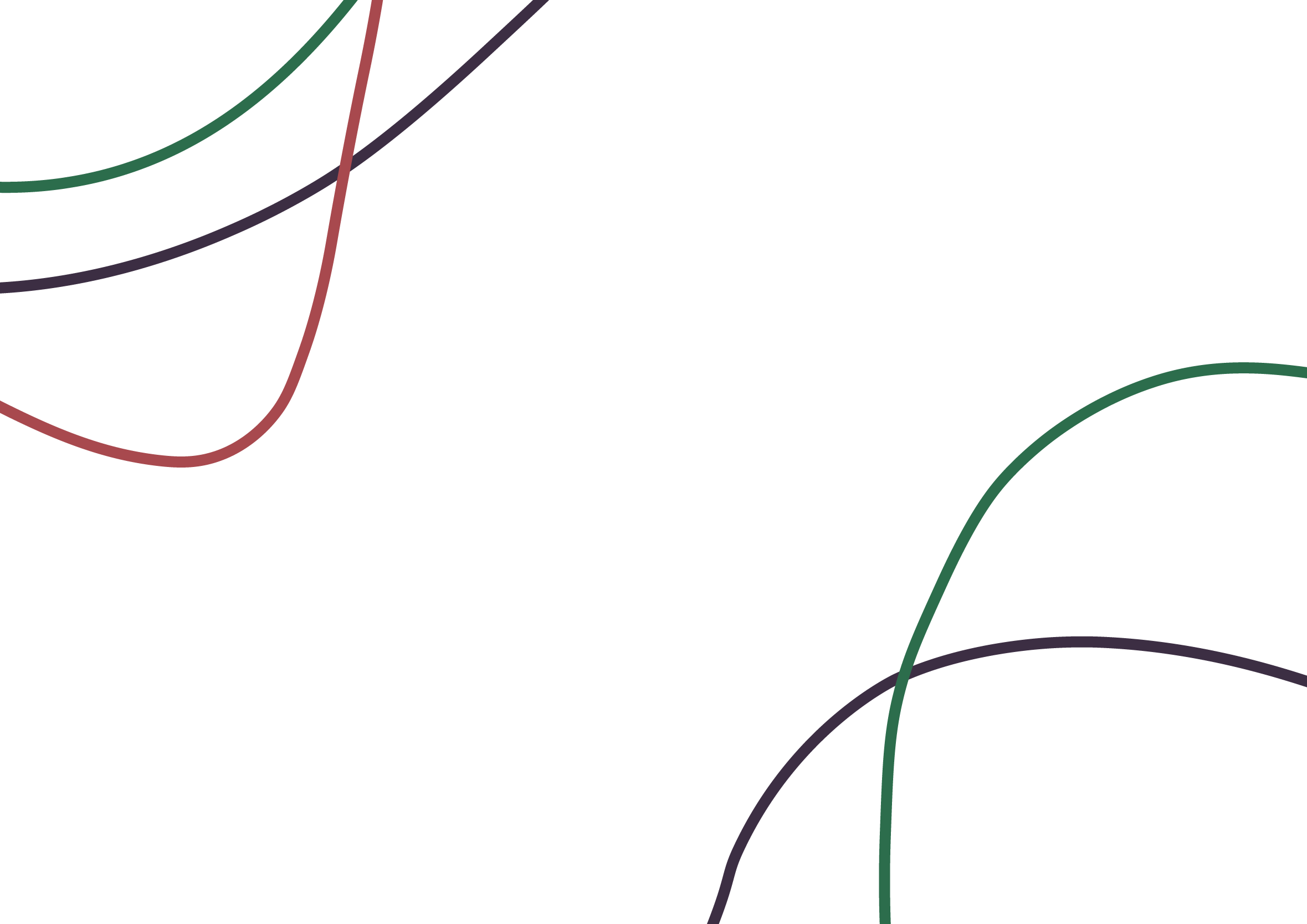 Соціальний підхід дослідження ЗМІ
В рамках соціального підходу в 
західній соціології склалося кілька 
ТРАДИЦІЙ (НАПРЯМКІВ) ДОСЛІДЖЕННЯ:

дослідження ефектів (effects research), 

теорія використання і задоволення
 (uses and gratifications research), 

культурні дослідження (cultural studies),
 
етнографічні дослідження

дослідження практик медіаспоживання
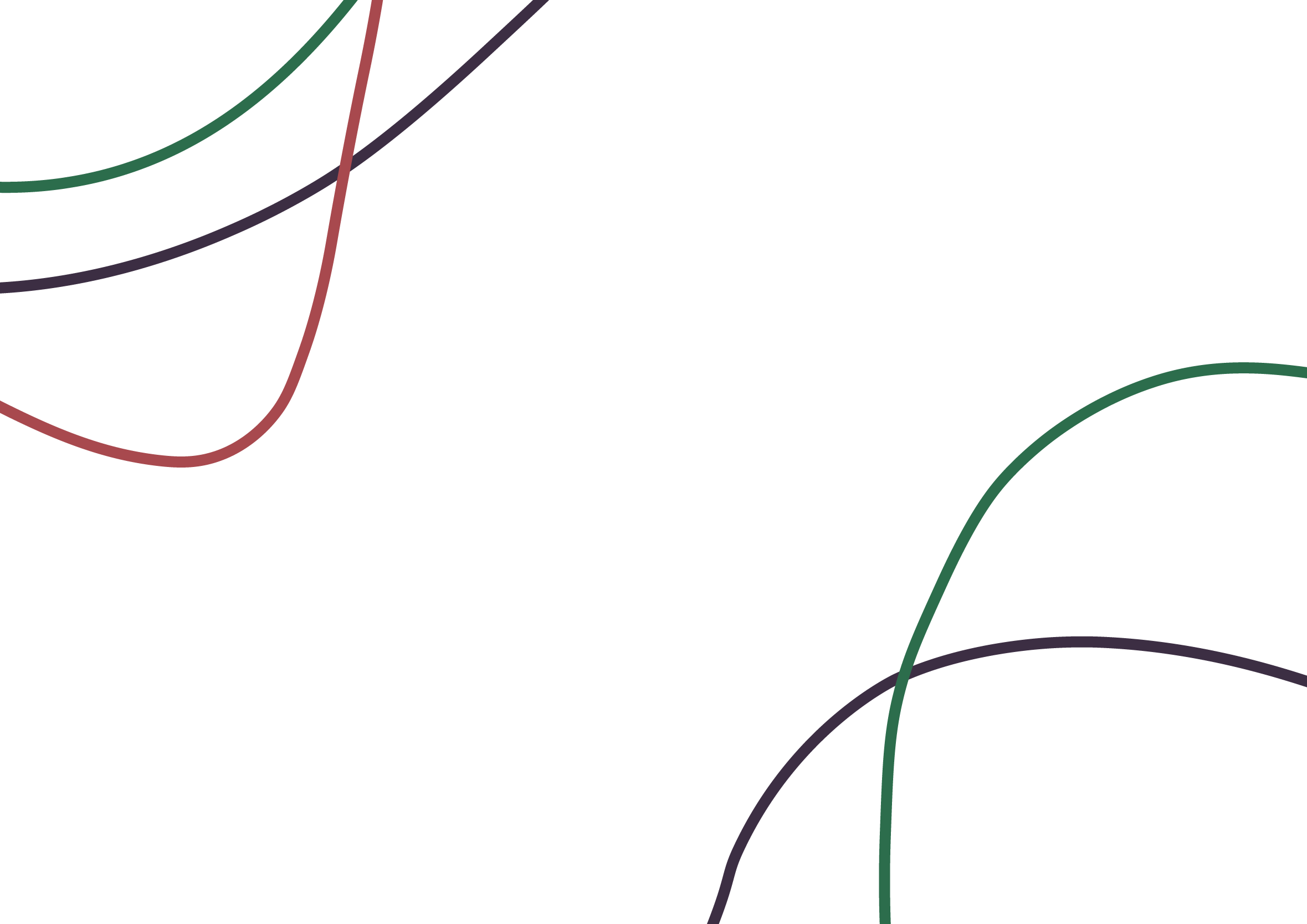 Соціальний підхід дослідження ЗМІ
ДОСЛІДЖЕННЯ ЗМІН ПРАКТИК МЕДІАСПОЖИВАННЯ ЗА УМОВ ЛОКДАУНУ У ЗВЯЗКУ ІЗ COVID-19 
(% тих, хто почали споживати більше медіаконтенту)
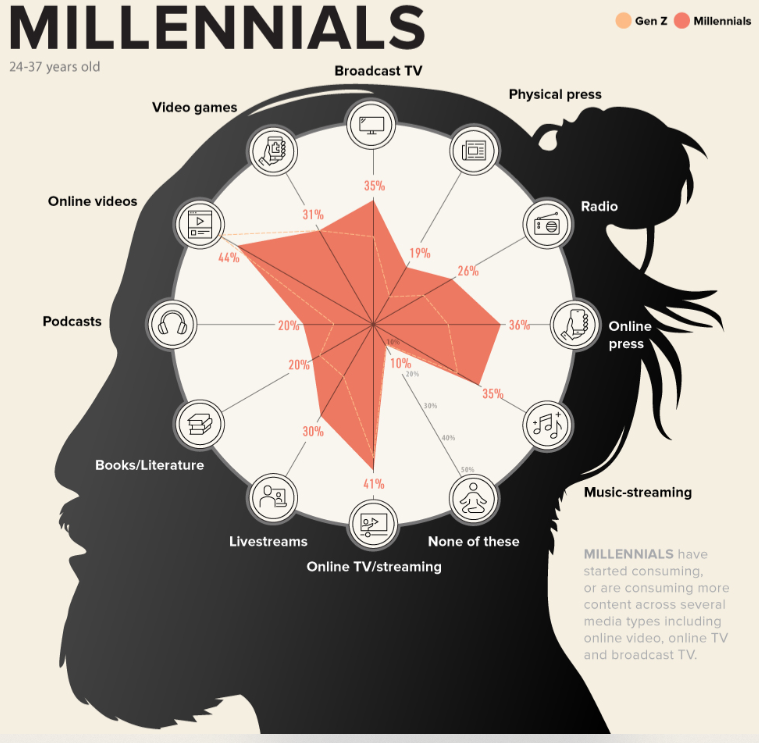 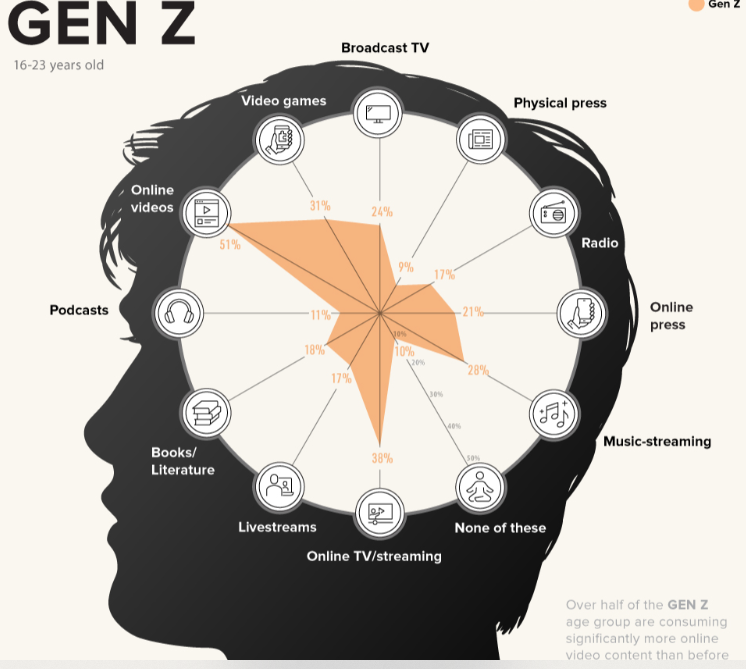 Джерело: Global Web Index (квітень 2020)
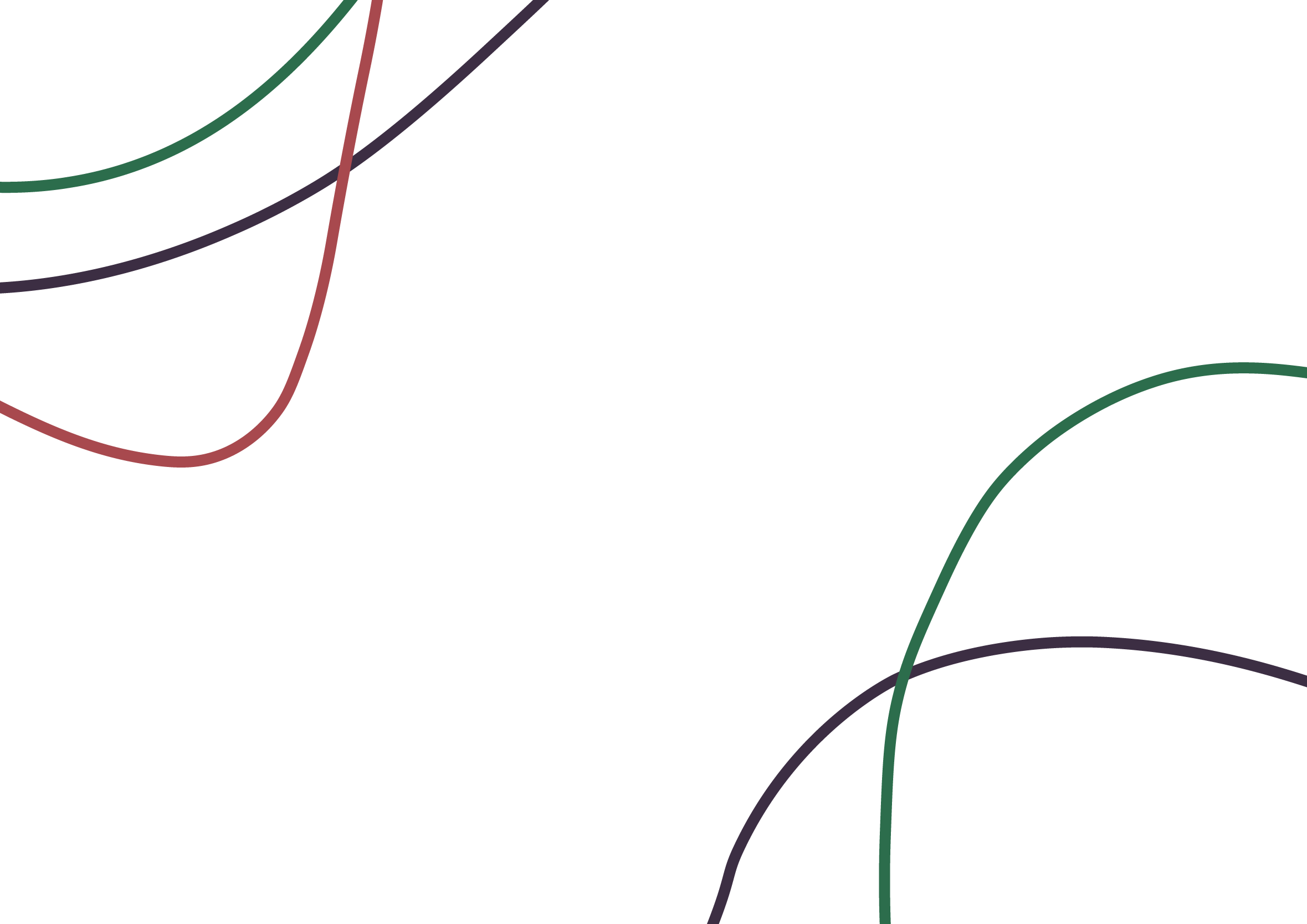 Соціальний підхід дослідження ЗМІ
ДОСЛІДЖЕННЯ ПРАКТИК МЕДІАСПОЖИВАННЯ
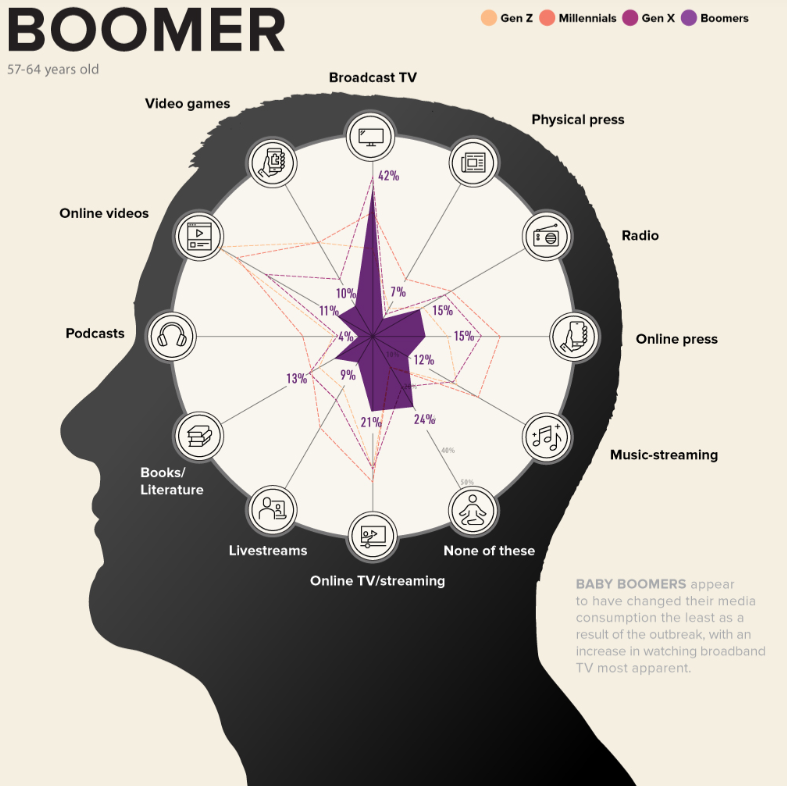 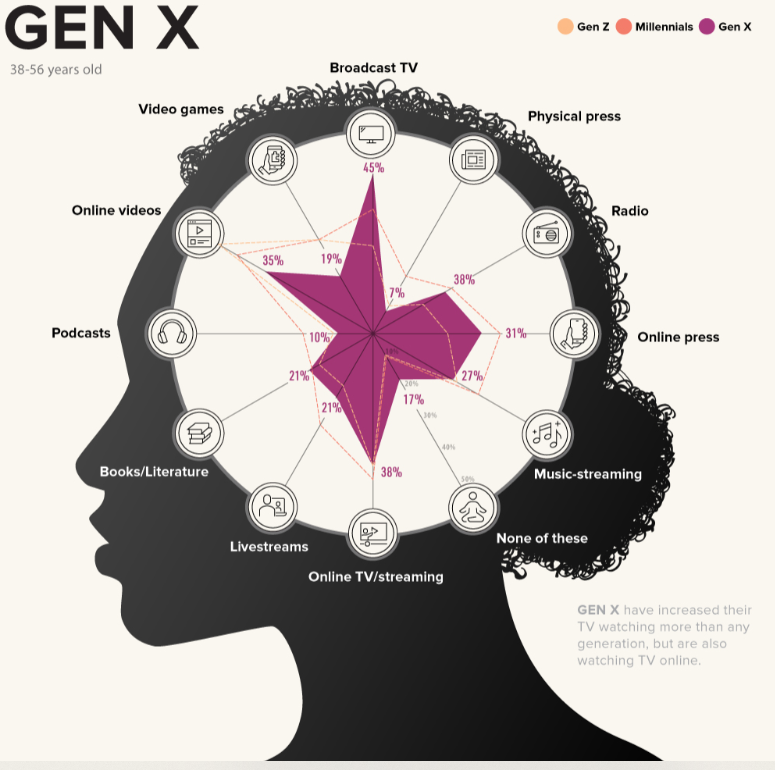 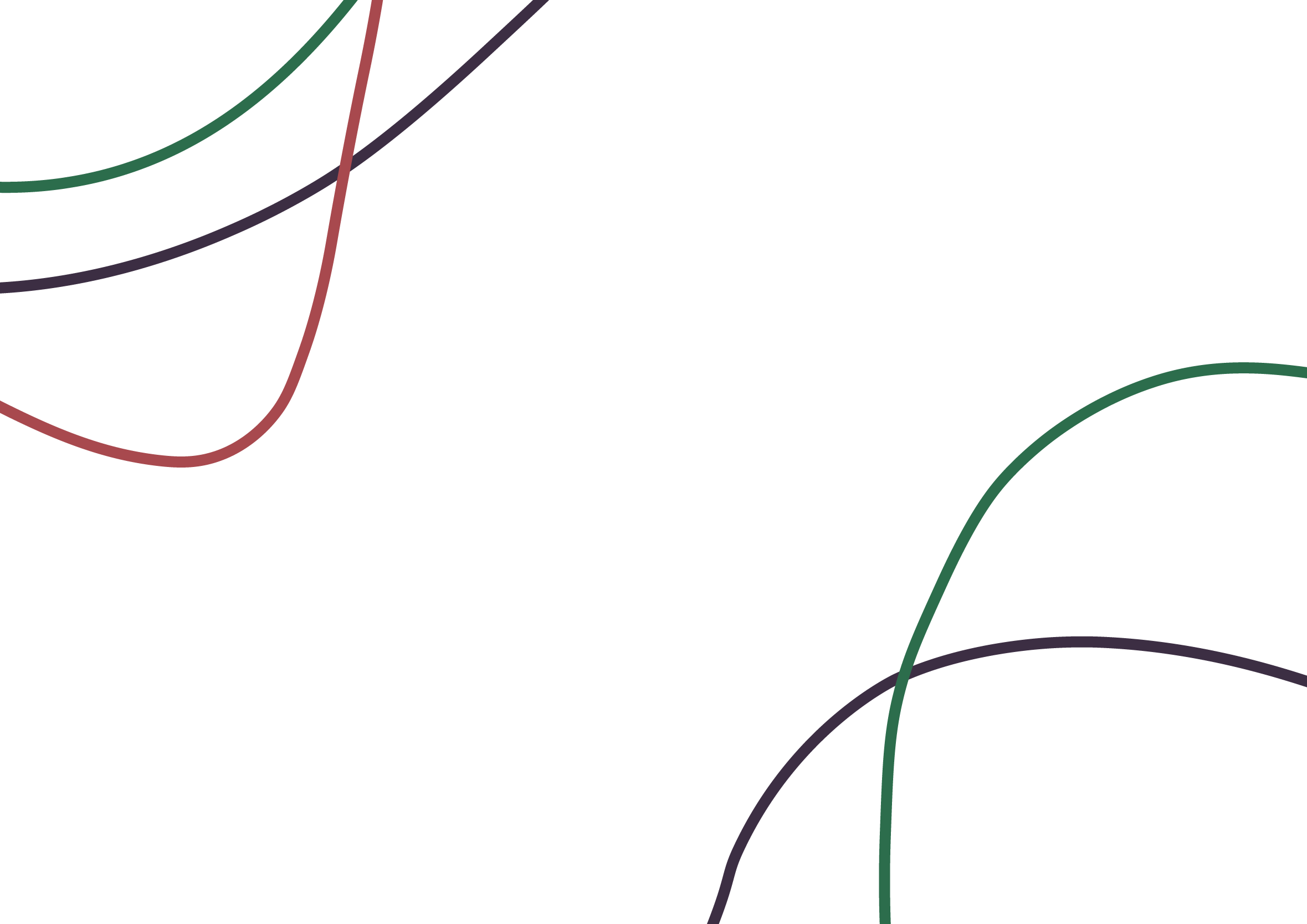 Дослідження змісту медіа-повідомлень
КОНТЕНТ-АНАЛІЗ
підхід до аналізу документів і текстів, мета якого – квантифікувати (представити деякий зміст в числовому форматі) заздалегіть визначені категорії в систиматичній манері (Д. Белл)
Використовується для: 
визначення і вимірювання кількості часу та простору, відведеного на висвітлення різних видів новин та іншого виду інформації в мас-медіа, 
визначення кількості та типів реклами; 
частоти появи та згадувань певних персонажів у мас-медійних повідомленнях, 
визначення позитивності, негативності чи нейтральності новин, 
означення репрезентації чоловіків/жінок у медіа та інше.
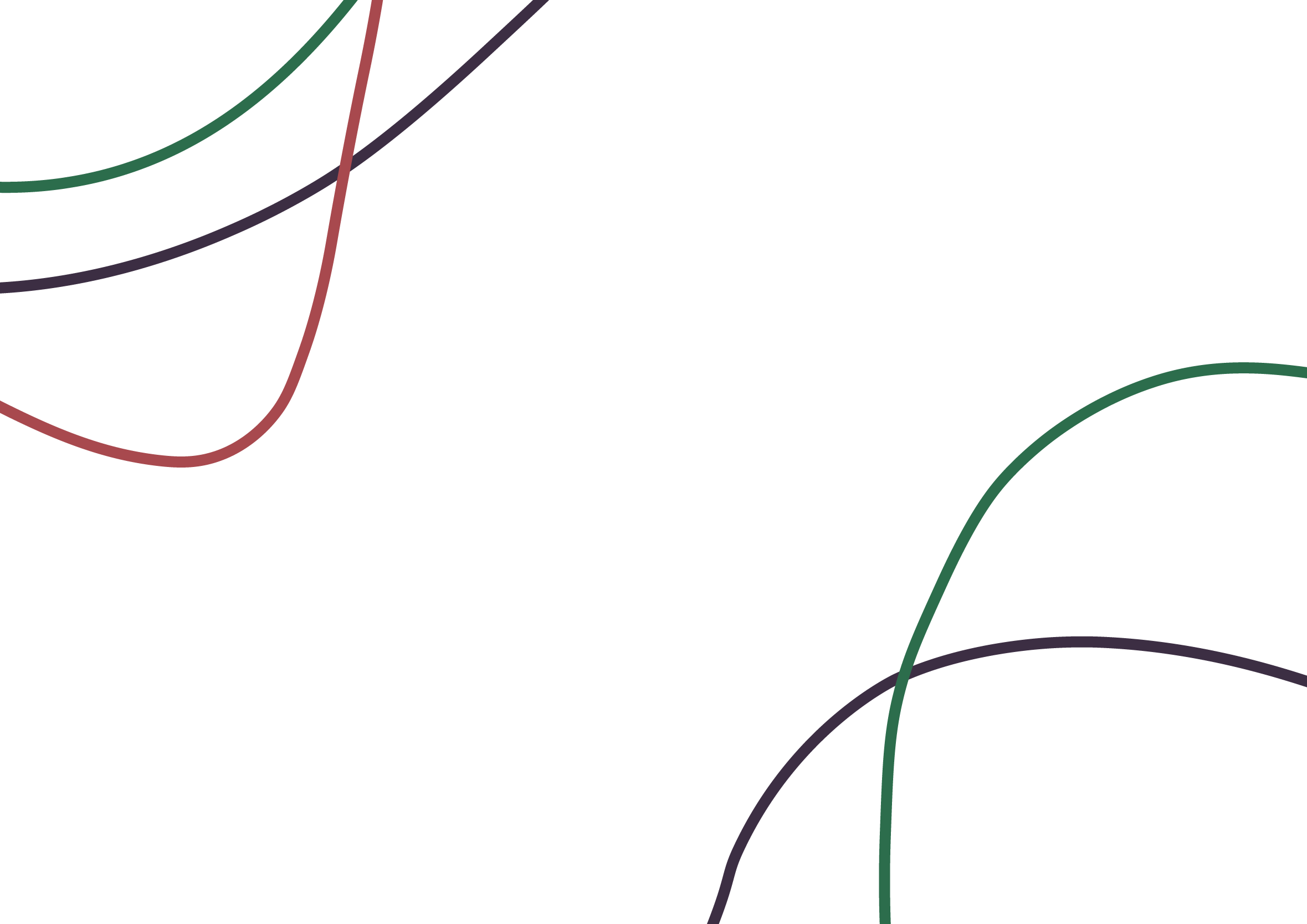 Дослідження змісту медіа-повідомлень
КОНТЕНТ-АНАЛІЗ
Обмеження використання методу полягає в тому, що: 

за його допомогою не можна зробити висновки про причинно-наслідкові зв’язки; 
сам по собі метод не може бути використаний для формулювання тверджень про медіа-ефекти на аудиторію; 
різні дослідники можуть використовувати різні визначення, щоб виміряти те чи інше поняття; 
складний і трудомісткий метод щодо часу, зусиль і коштів 
висновки не можуть бути поширені на категорії, які не застосовувались у контент-аналізі.
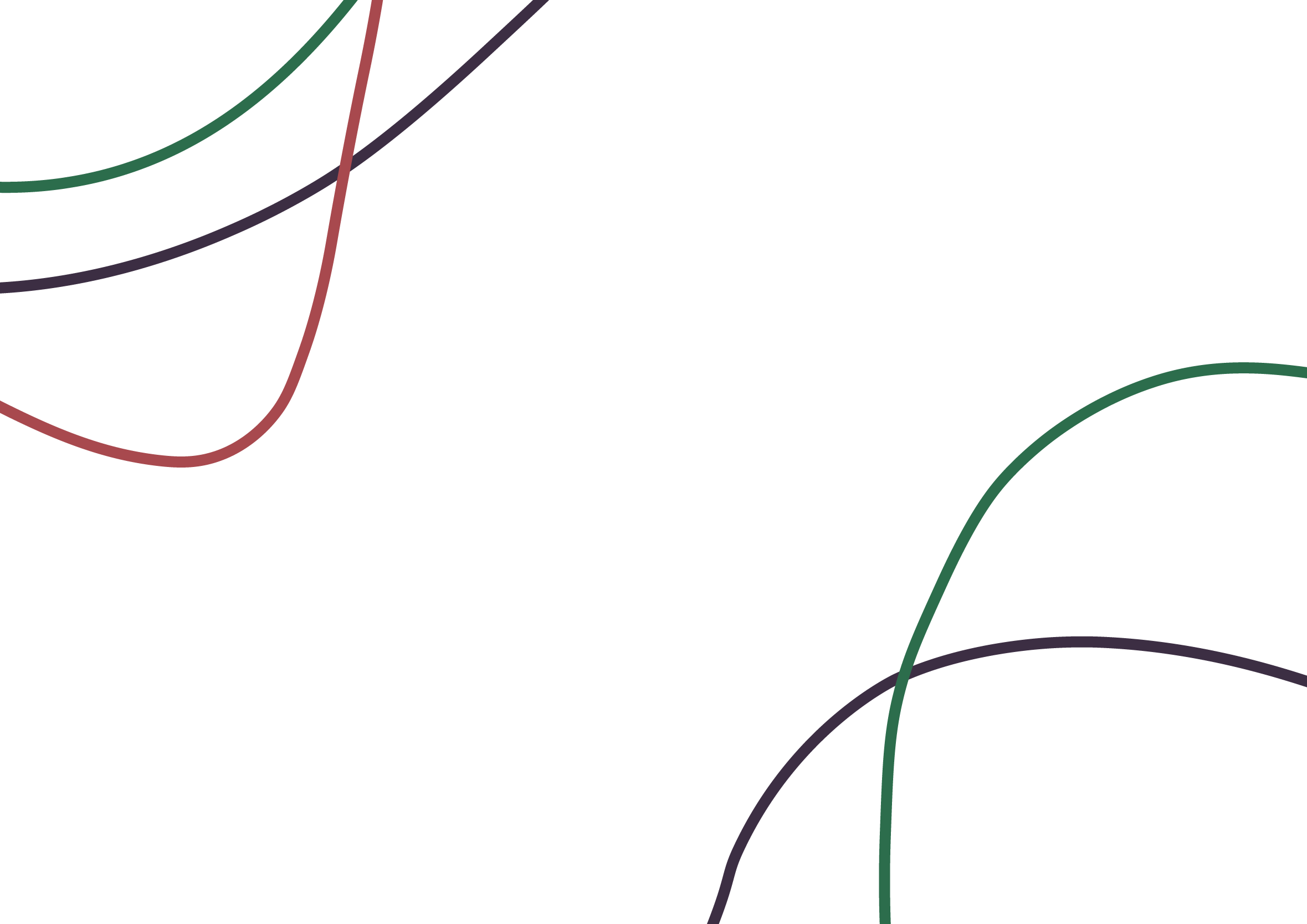 Дослідження змісту медіа-повідомлень
КОНТЕНТ-АНАЛІЗ
План і методика контент-аналізу. 
1. Формулювання питань дослідження і гіпотез. 
2. Формування вибірки з генеральної сукупності (газети, телебачення, радіо, веб-сайти тощо). 
3. Визначення категорій дослідження (повинні мати вичерпне визначення і виключати взаємозаміщення іншими категоріями). 
4. Визначення одиниць аналізу й одиниць вимірювання (стаття, слово, хвилина тощо). 
5. Підготовка кодувальної інструкції / аркуша: категорії, дати їм операційні визначення. 
6. Тренування кодувальників, проведення пілотного аналізу. 
7. Кодування контенту відповідно до визначених категорій. 
8. Аналіз зібраних даних (із застосуванням статистичних процедур). 
9. Формулювання висновків.
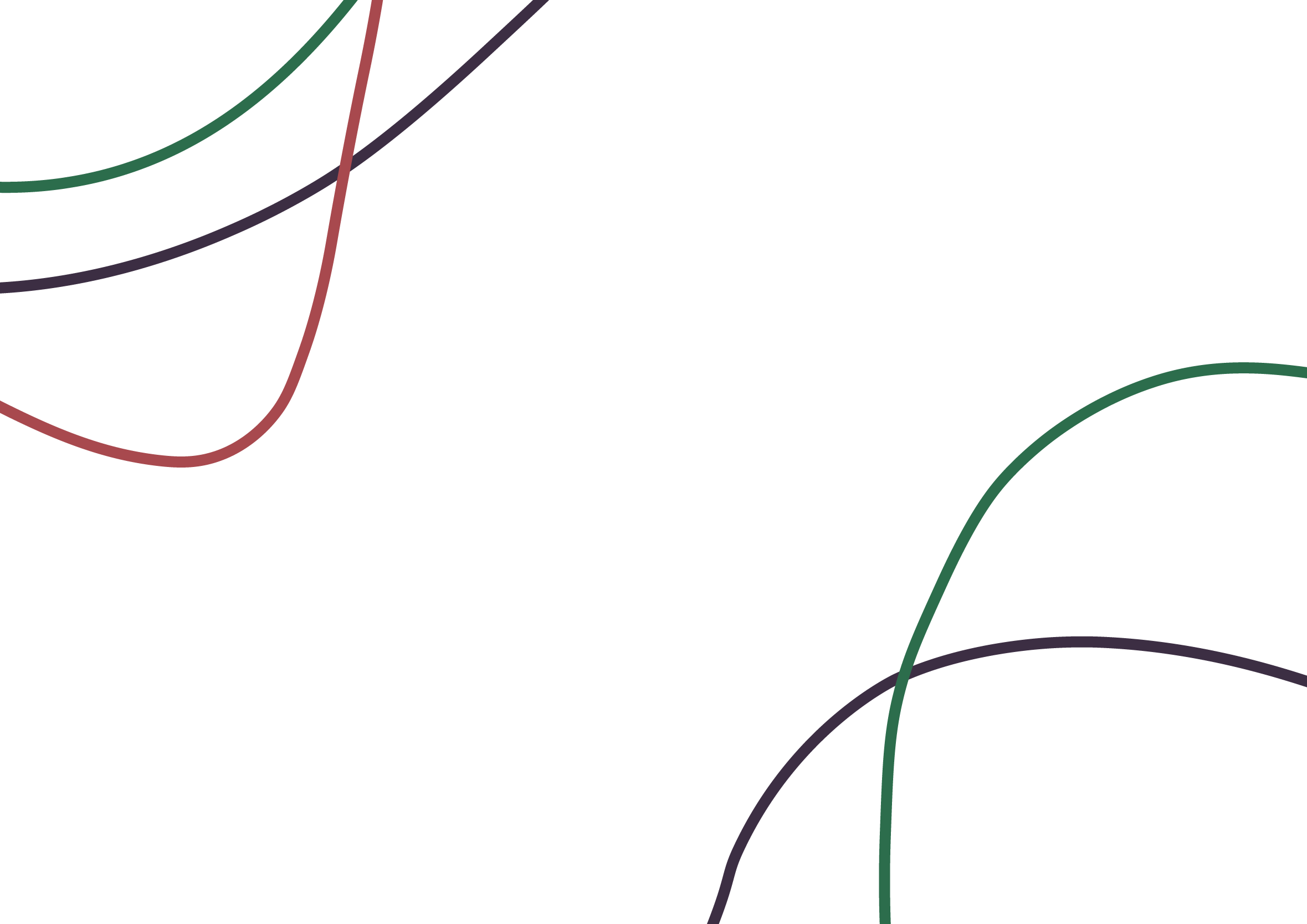 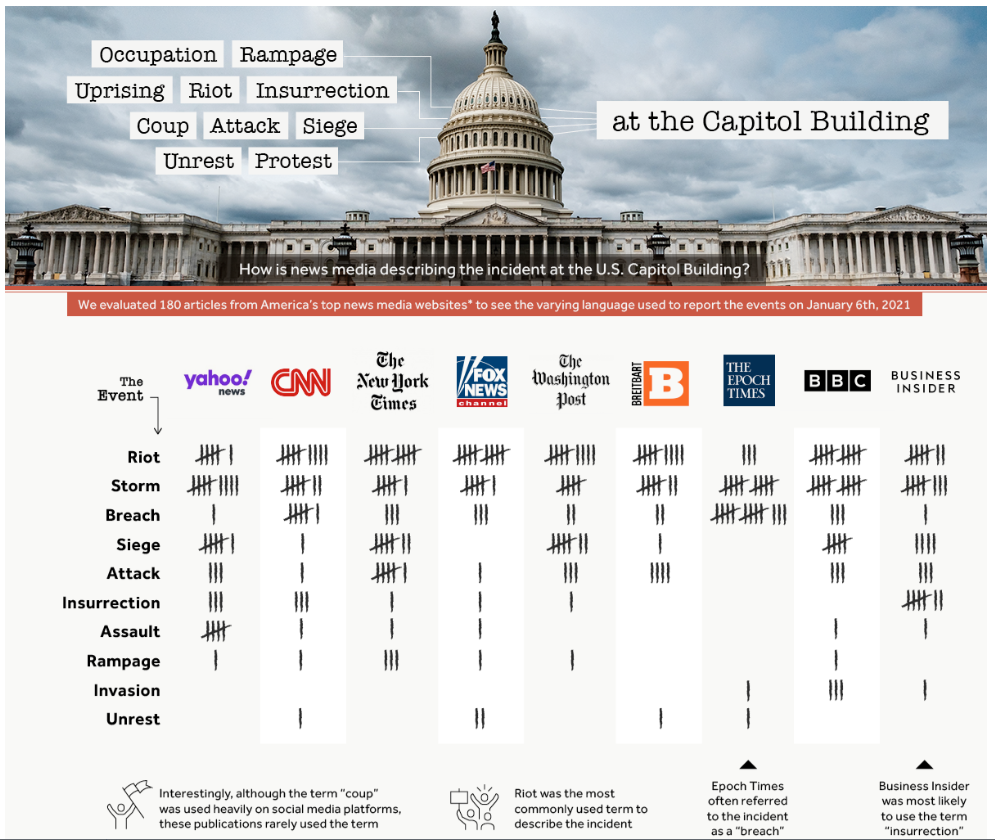 Теорія “Дзеркального Я” Ч.Х. Кулі
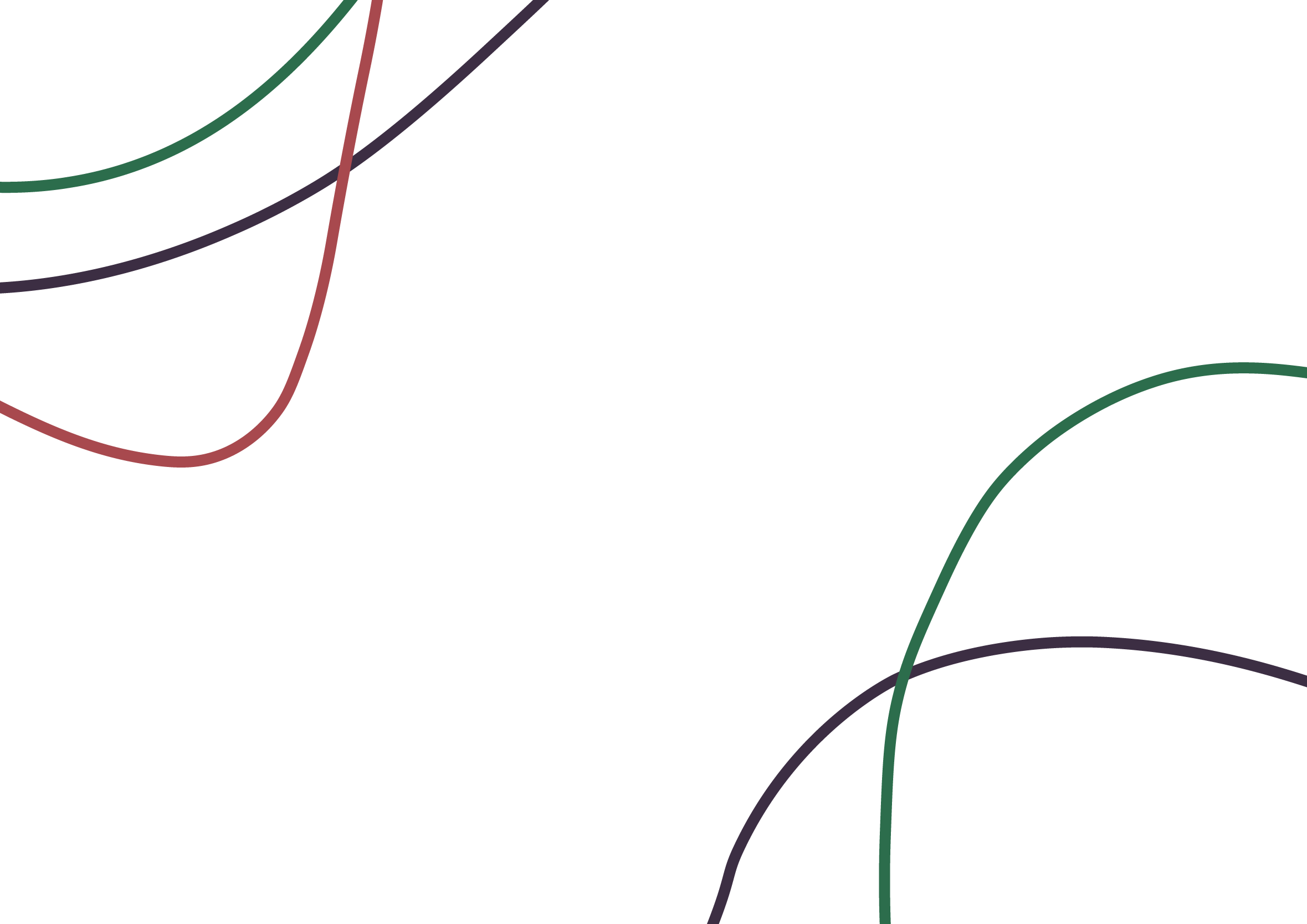 Research by G.Bhudada & N.Routely (January 16,2021)
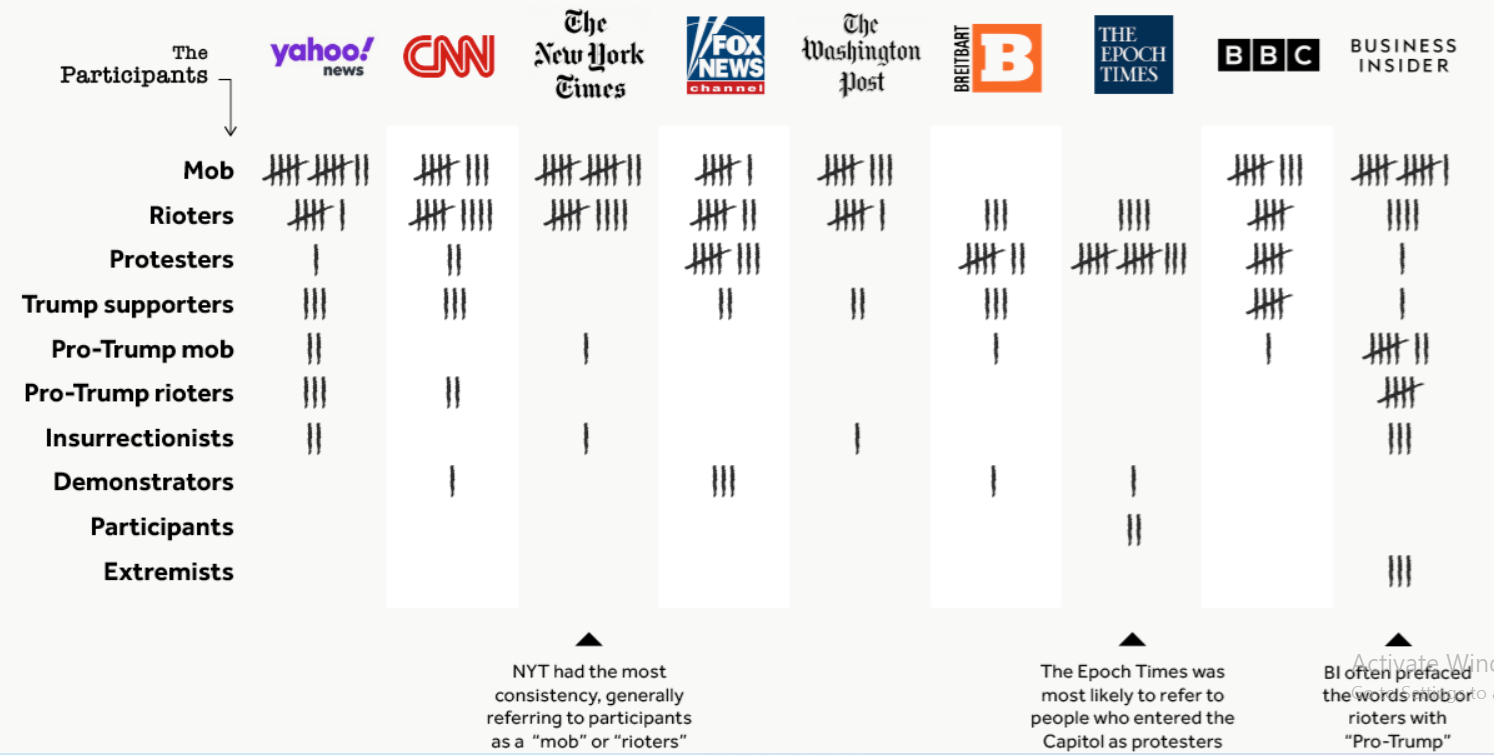 ДЯКУЮ ЗА УВАГУ!
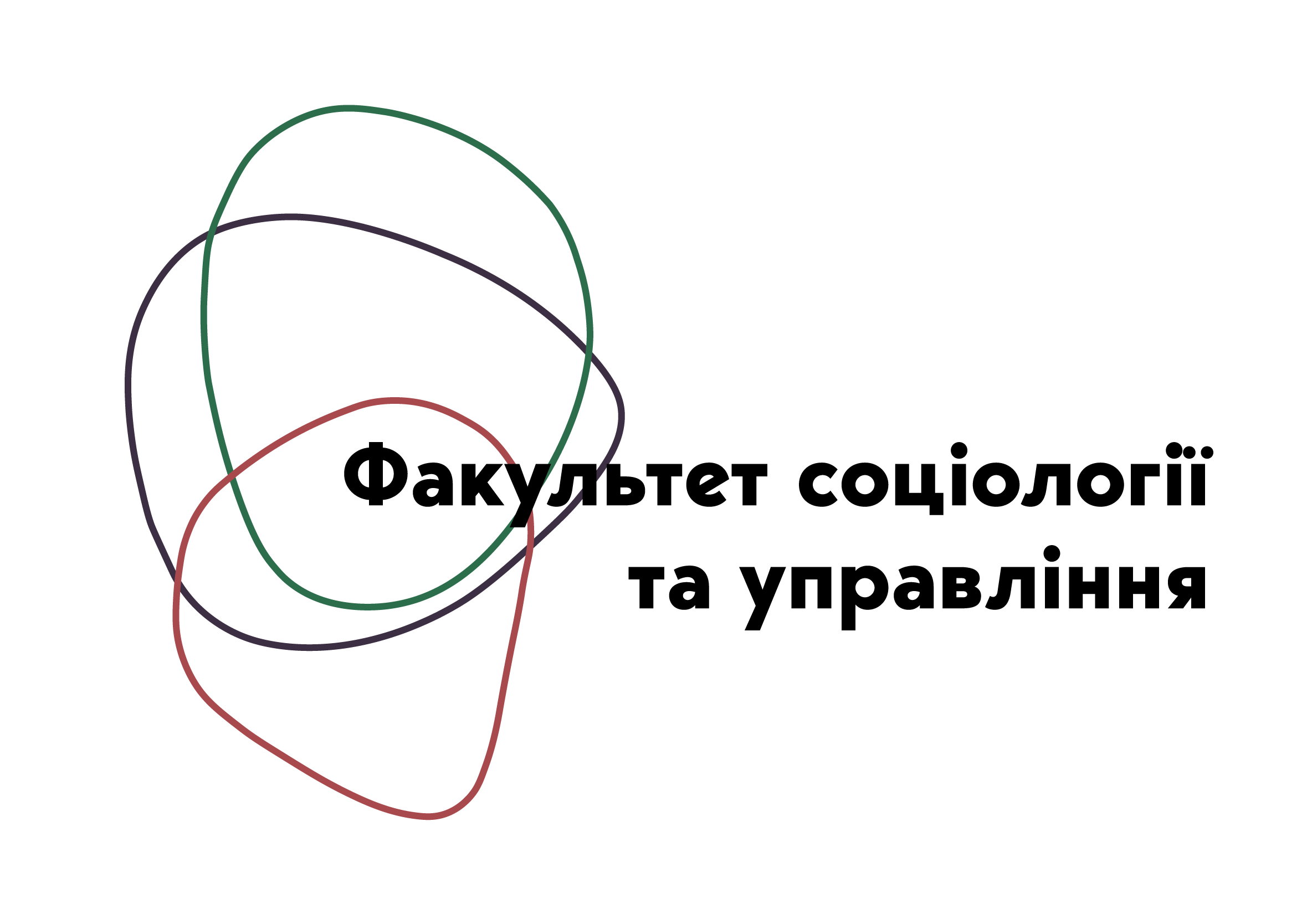 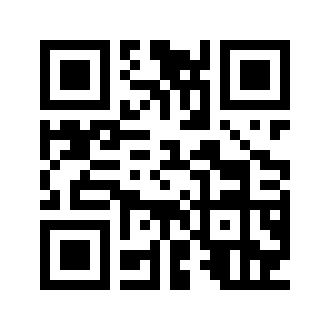 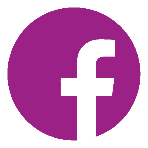 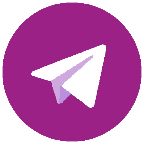 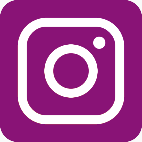 @fsu_znu